Università degli Studi di Teramo | aa. 2024/2025 | prof. Vincenzo Altobelli                            valtobelli@unite.it
ELEMENTI DI SCENEGGIATURA PER L’AUDIOVISIVO
La trasposizione nelle teorie semiotiche classiche
14 novembre 2024

Lezione 3
LA TRASPOSIZIONE NELLE TEORIE SEMIOTICHE CLASSICHE
STUDI ANGLOAMERICANI
TEORIE DEL CINEMA E TEORIE DELLA LETTERATURA
02
01
1. Bluestone
2. Andrew
3. McFarlane
1. Distanza ravvicinata
2. Intersemiotica
LA TRASMUTAZIONE
LA SEMIOTICA PRAGMATICA
STUDI FRANCESI
05
03
04
1. Bettetini
1. Eco
1. Metz
2. Gaudreault
3. Vanoye
LE INFERENZE DELLO SPETTATORE
I PROCESSI COGNITIVI DEL LETTORE E DELLO SPETTATORE
07
06
1. Fruizione attiva e passiva
2. Bordwell
3. Mondi interiori
4. Più dettagli e meno inferenze
1. La tradizione americana di scrittura
2. Il rapporto testo-mondo
3. Campanile
LA TRASPOSIZIONE NELLE TEORIE SEMIOTICHE CLASSICHE: TEORIE DEL CINEMA E TEORIE DELLA LETTERATURA
1. Distanza ravvicinata
 
La componente narrativa e lo specifico rappresentativo
La linguistica
La semiotica dell’audiovisivo: Christian Metz e Roland Barthes


2. Intersemiotica

Roman Jakobson [Cfr R. Jakobson, Aspetti linguistici della traduzione, in Id., Saggi di linguistica generale, Feltrinelli,      Milano 1966]

Traduzione endolinguistica (riformulazione)
Traduzione interlinguistica (traduzione)
Traduzione intersemiotica (trasmutazione)
LA TRASPOSIZIONE NELLE TEORIE SEMIOTICHE CLASSICHE: STUDI ANGLOAMERICANI
1. George Bluestone [G. Bluestone, Novel into film, University of California Press, Berkley 1957]

Concepts
Percepts
Keith Cohen: telling e showing
Seymour Chatman [S. Chatman, Storia e discorso. La struttura narrativa nel romanzo e nel film, Pratiche Edizioni, Parma 1981]

2. Dudley Andrew

André Bazin
Adaptation: borrowing, intersection e fidelity of trasformation
LA TRASPOSIZIONE NELLE TEORIE SEMIOTICHE CLASSICHE: STUDI ANGLOAMERICANI
2. Dudley Andrew
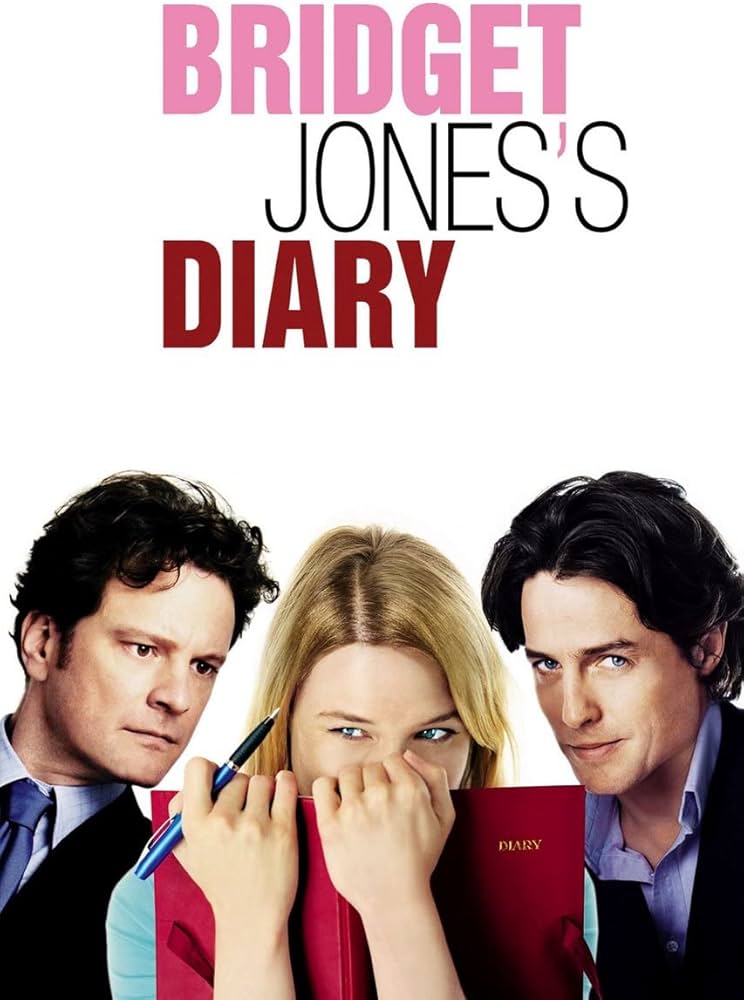 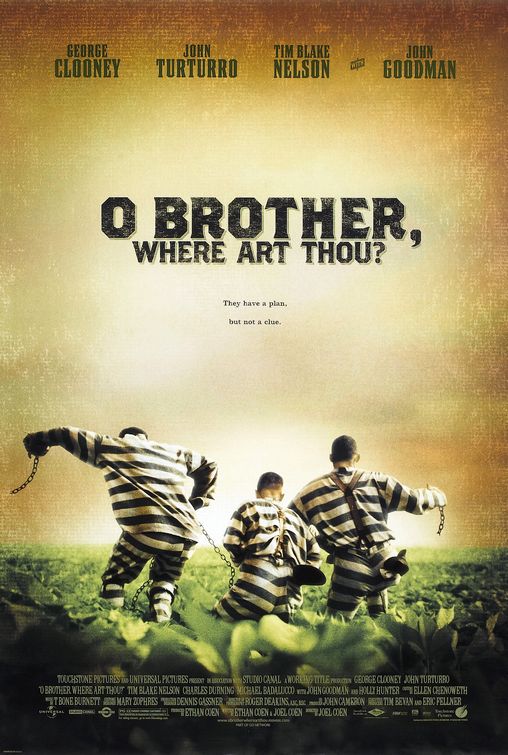 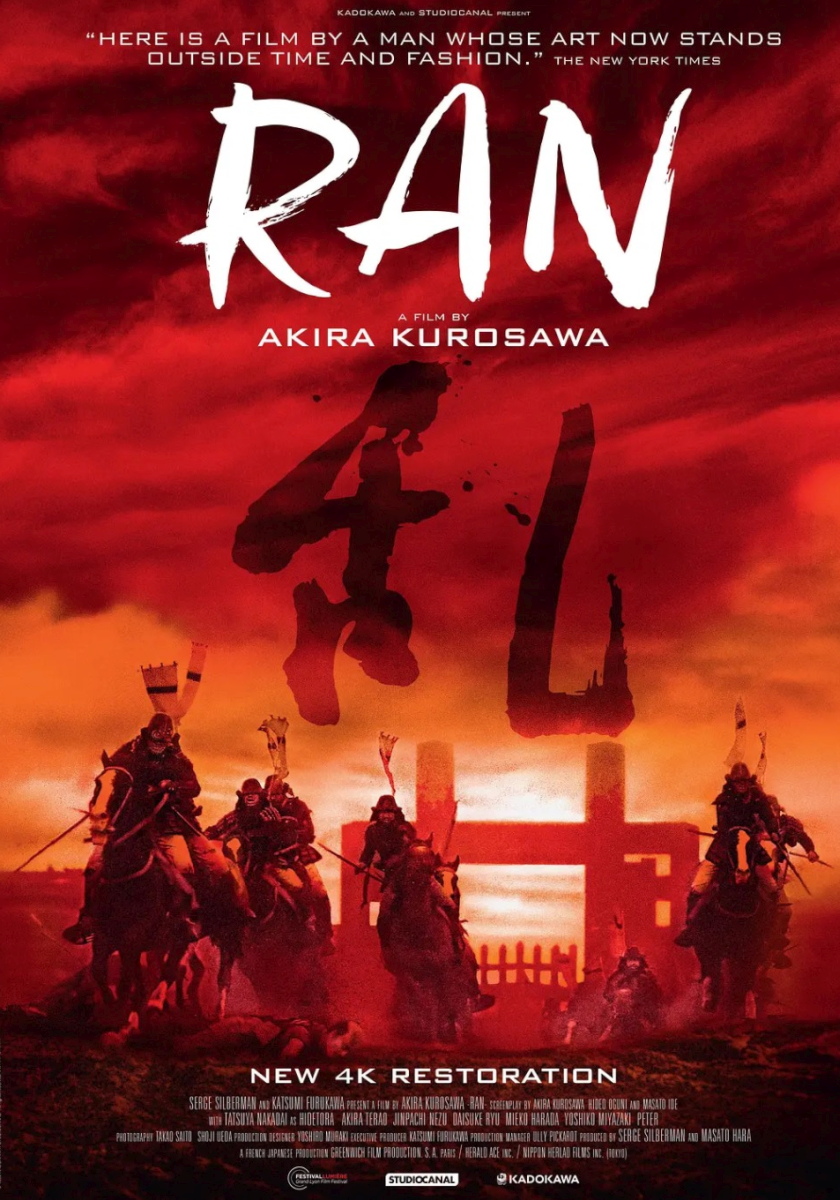 LA TRASPOSIZIONE NELLE TEORIE SEMIOTICHE CLASSICHE: STUDI ANGLOAMERICANI
2. Dudley Andrew
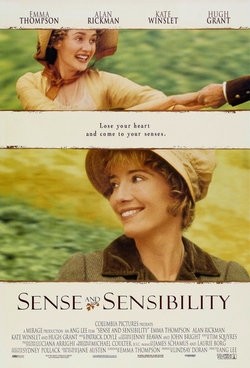 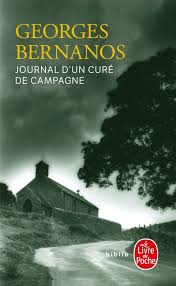 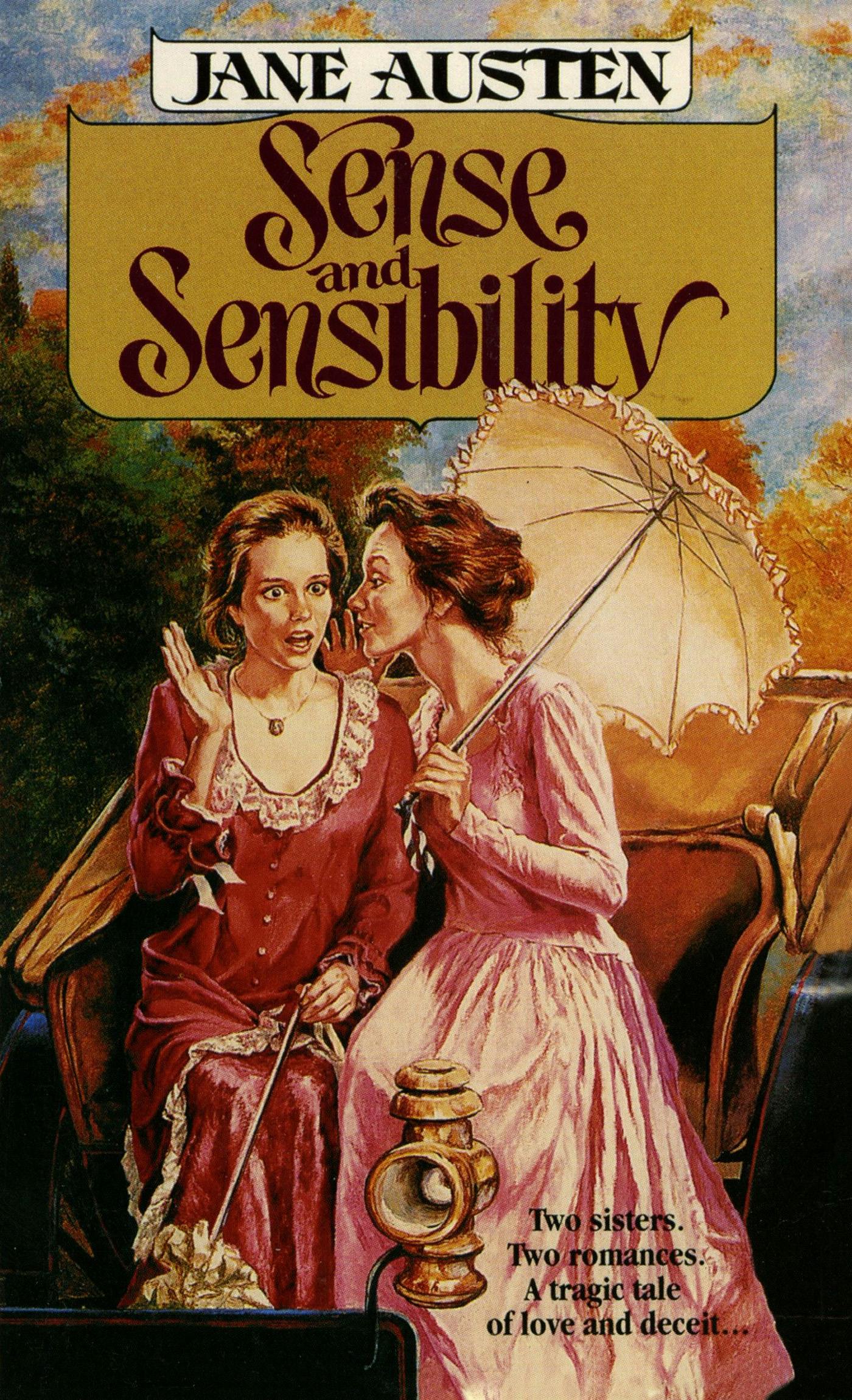 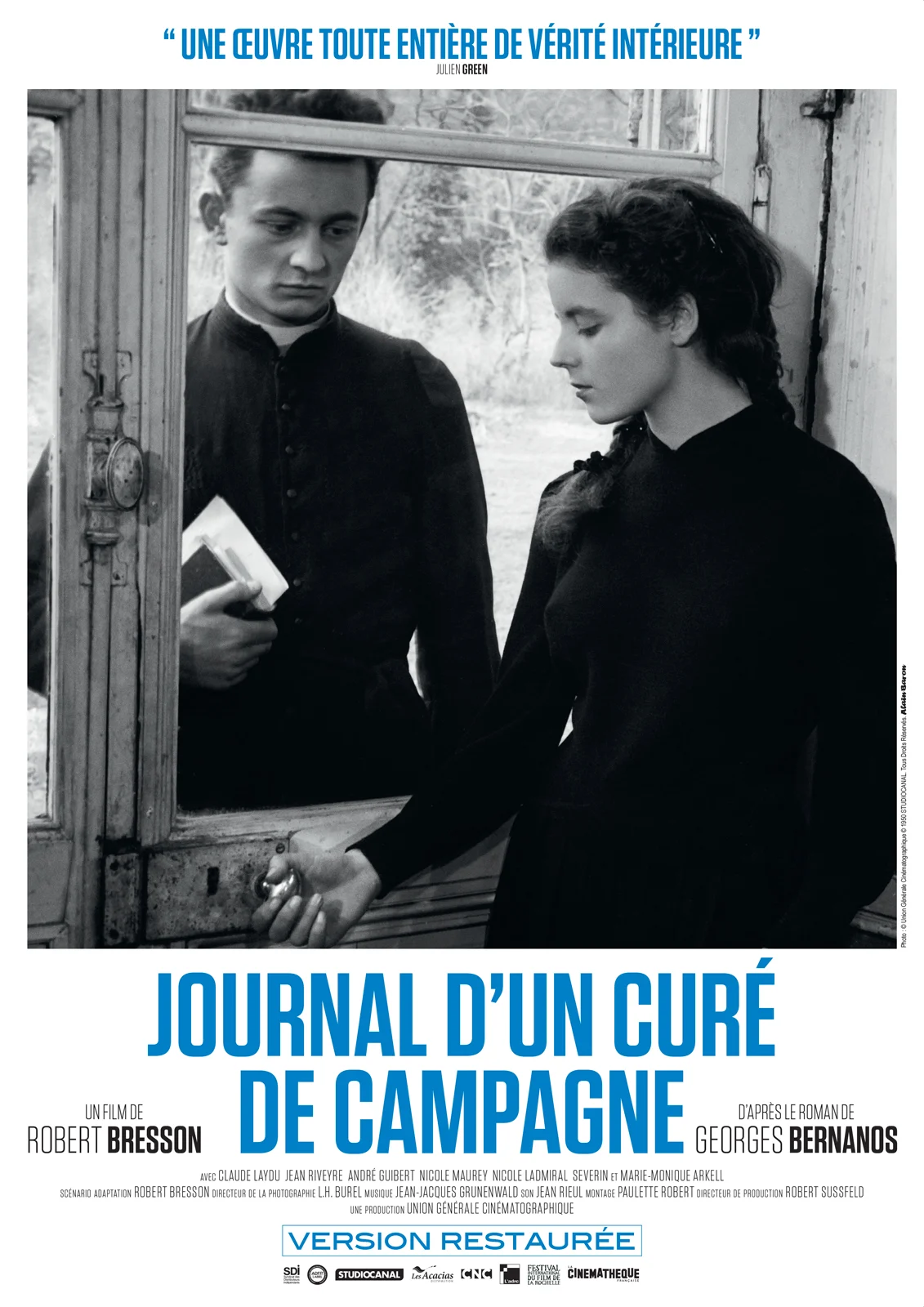 LA TRASPOSIZIONE NELLE TEORIE SEMIOTICHE CLASSICHE: STUDI ANGLOAMERICANI
3. Brian McFarlane [Cfr B. McFarlane, Novel To Film: An Introduction to the Theory of Adaptation, Claredon Press, Oxfor 1996]

Il principio della fedeltà
Fabula e suzet
Componenti narrative e componenti enunciative
LA TRASPOSIZIONE NELLE TEORIE SEMIOTICHE CLASSICHE: STUDI FRANCESI
1. Christian Metz

2. André Gaudreault

3. Francis Vanoye [F. Vanoye, La sceneggiatura. Forme, dispositivi e modelli, Lindau, Torino 1998]

Le scelte estetiche rilevanti: il modello drammaturgico da adottare | classico o moderno
L’architrama
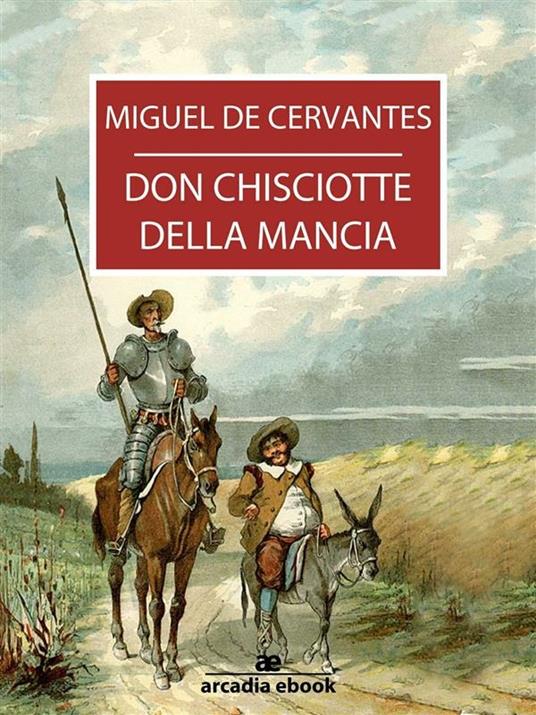 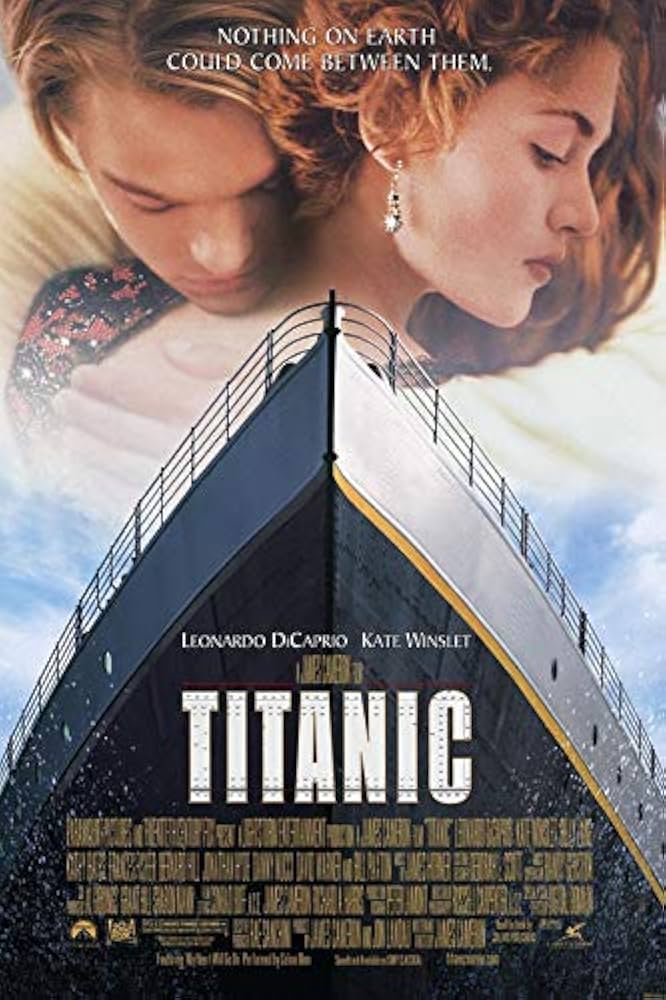 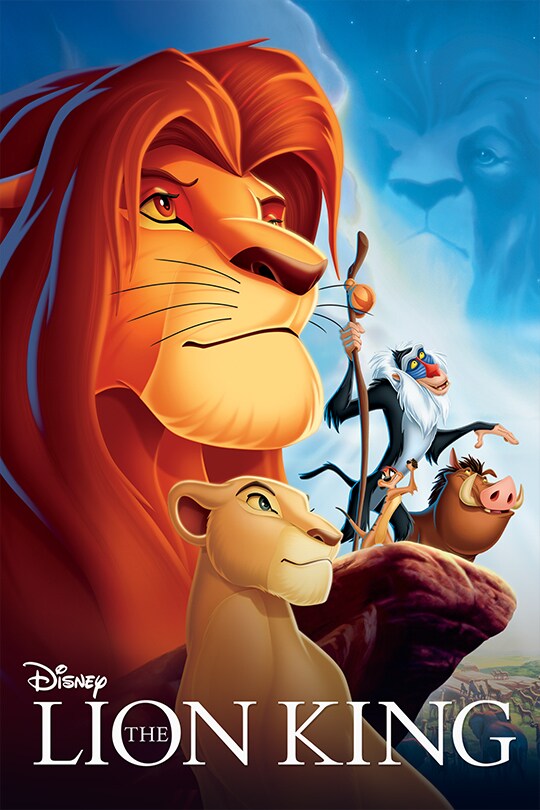 LA TRASPOSIZIONE NELLE TEORIE SEMIOTICHE CLASSICHE: STUDI FRANCESI
Prima combinazione fondamentale: Da un romanzo moderno a un film classico
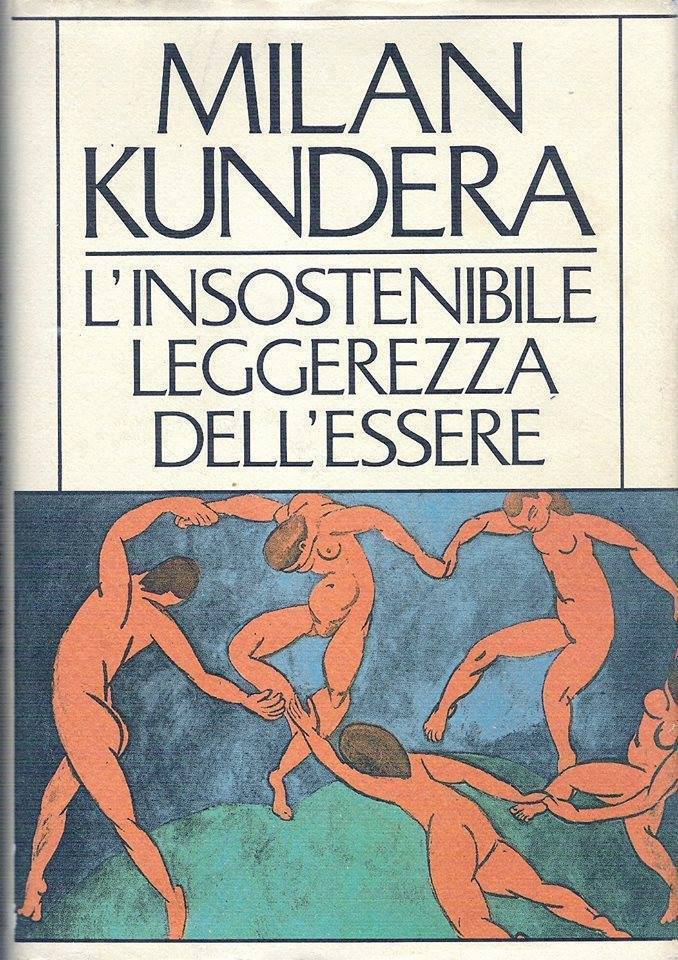 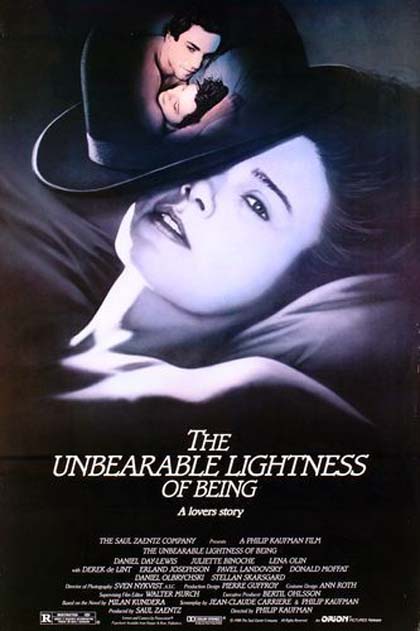 LA TRASPOSIZIONE NELLE TEORIE SEMIOTICHE CLASSICHE: STUDI FRANCESI
Seconda combinazione fondamentale: Dal testo moderno alla sceneggiatura moderna
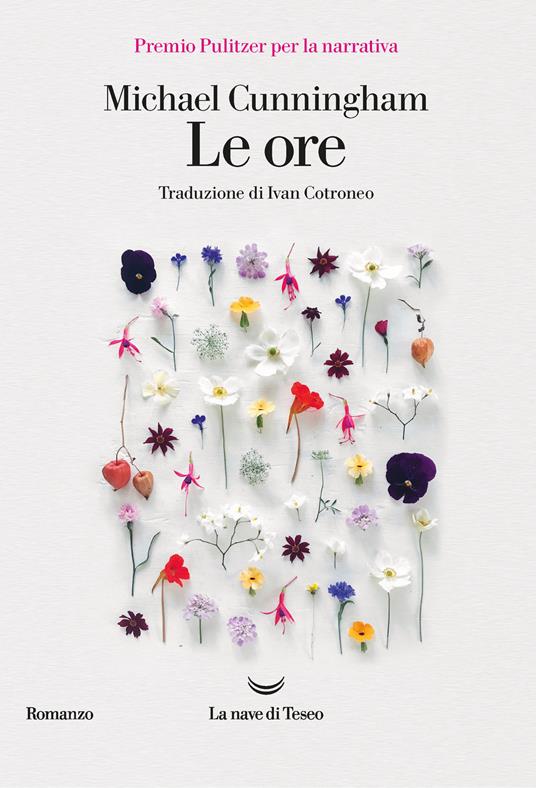 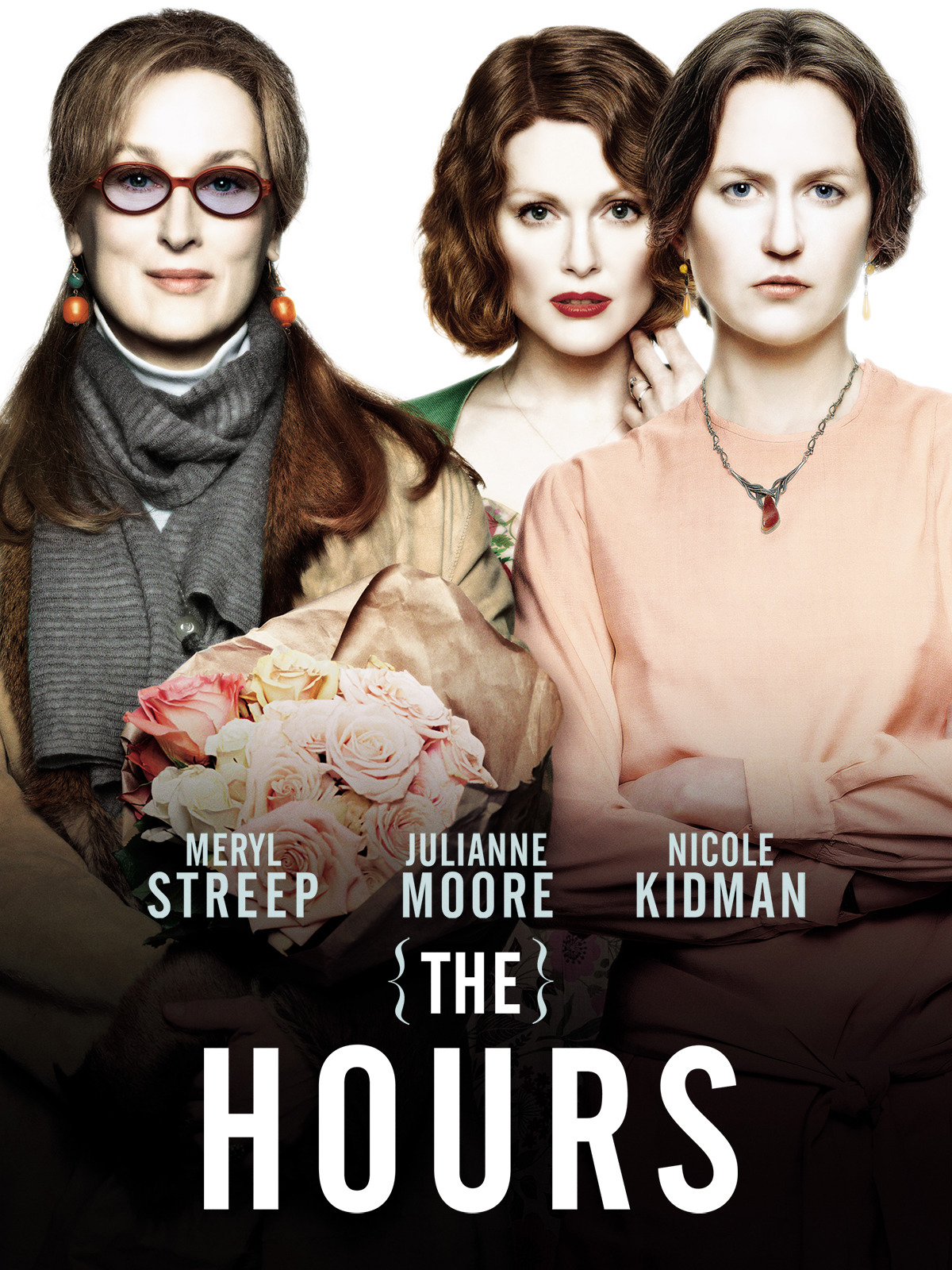 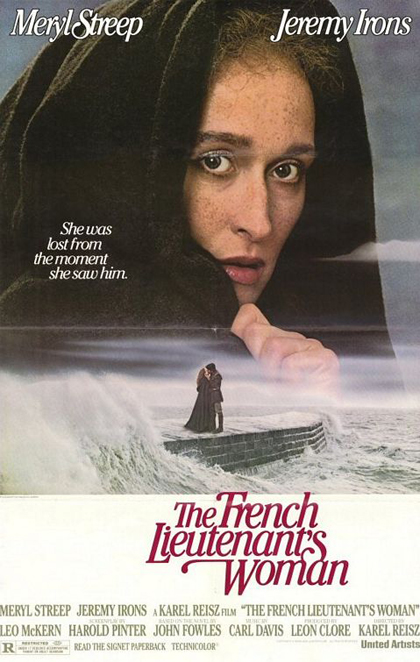 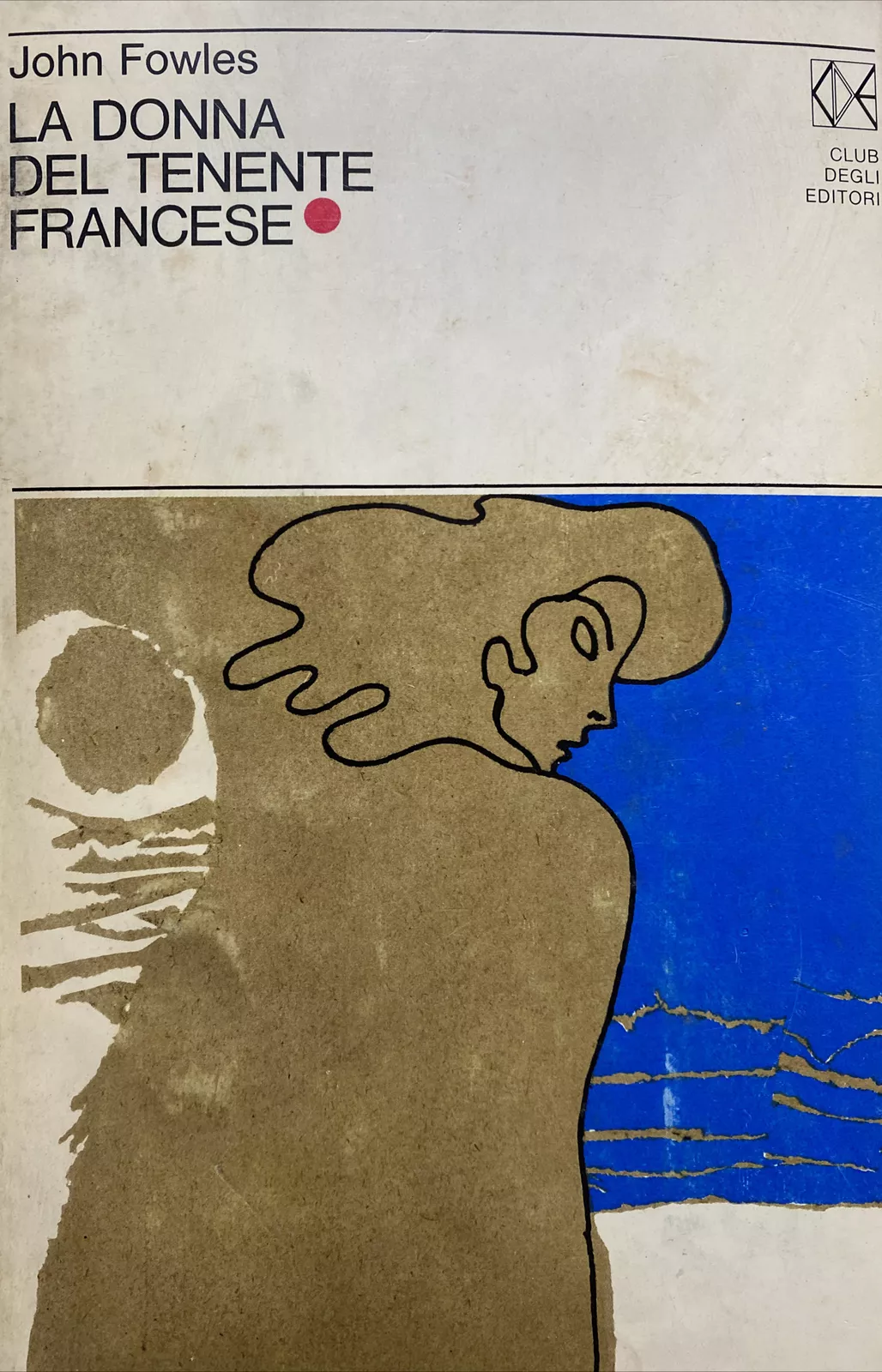 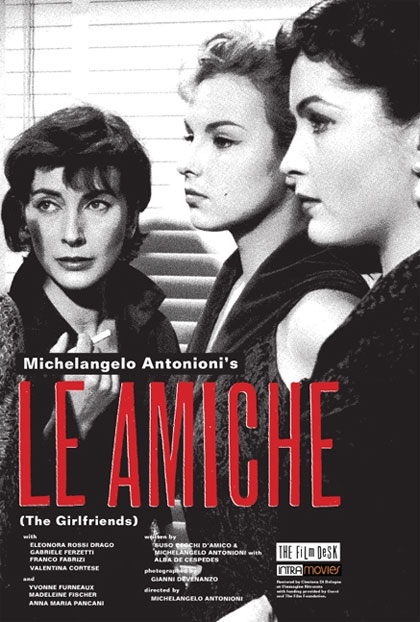 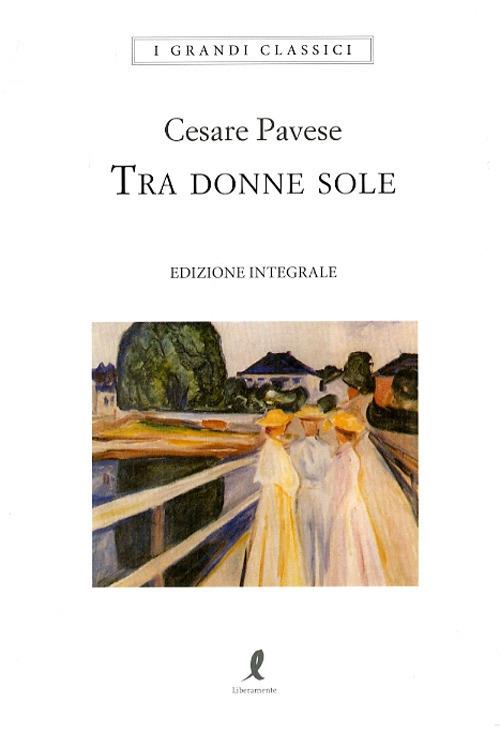 LA TRASPOSIZIONE NELLE TEORIE SEMIOTICHE CLASSICHE: STUDI FRANCESI
Terza combinazione fondamentale: Dal testo classico alla sceneggiatura classica
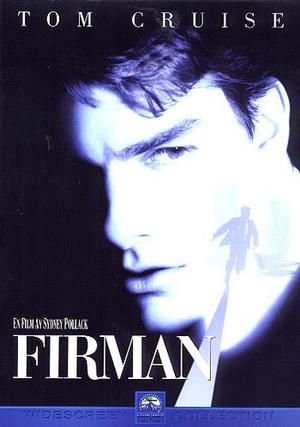 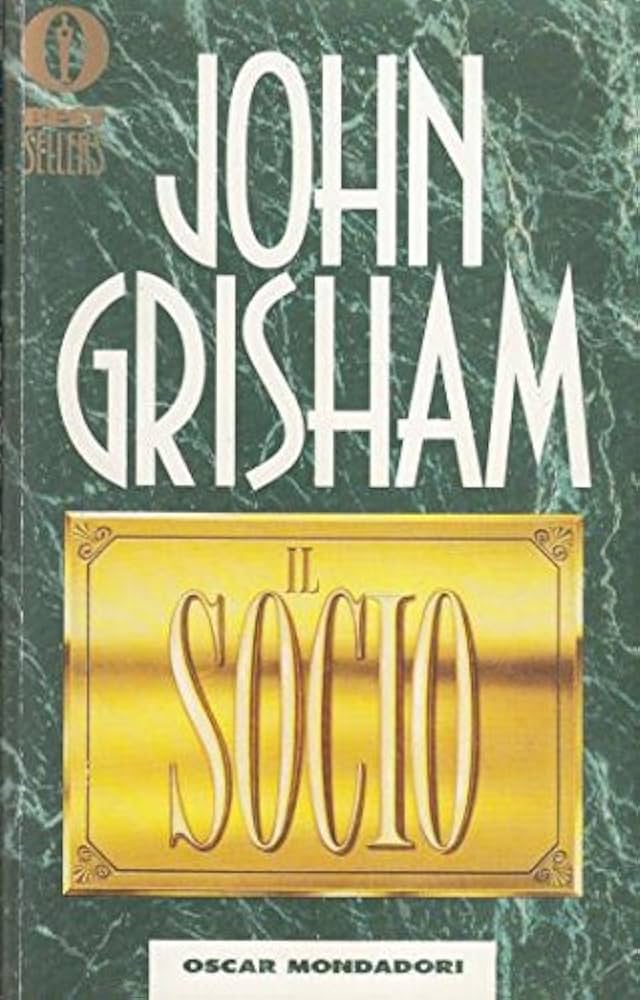 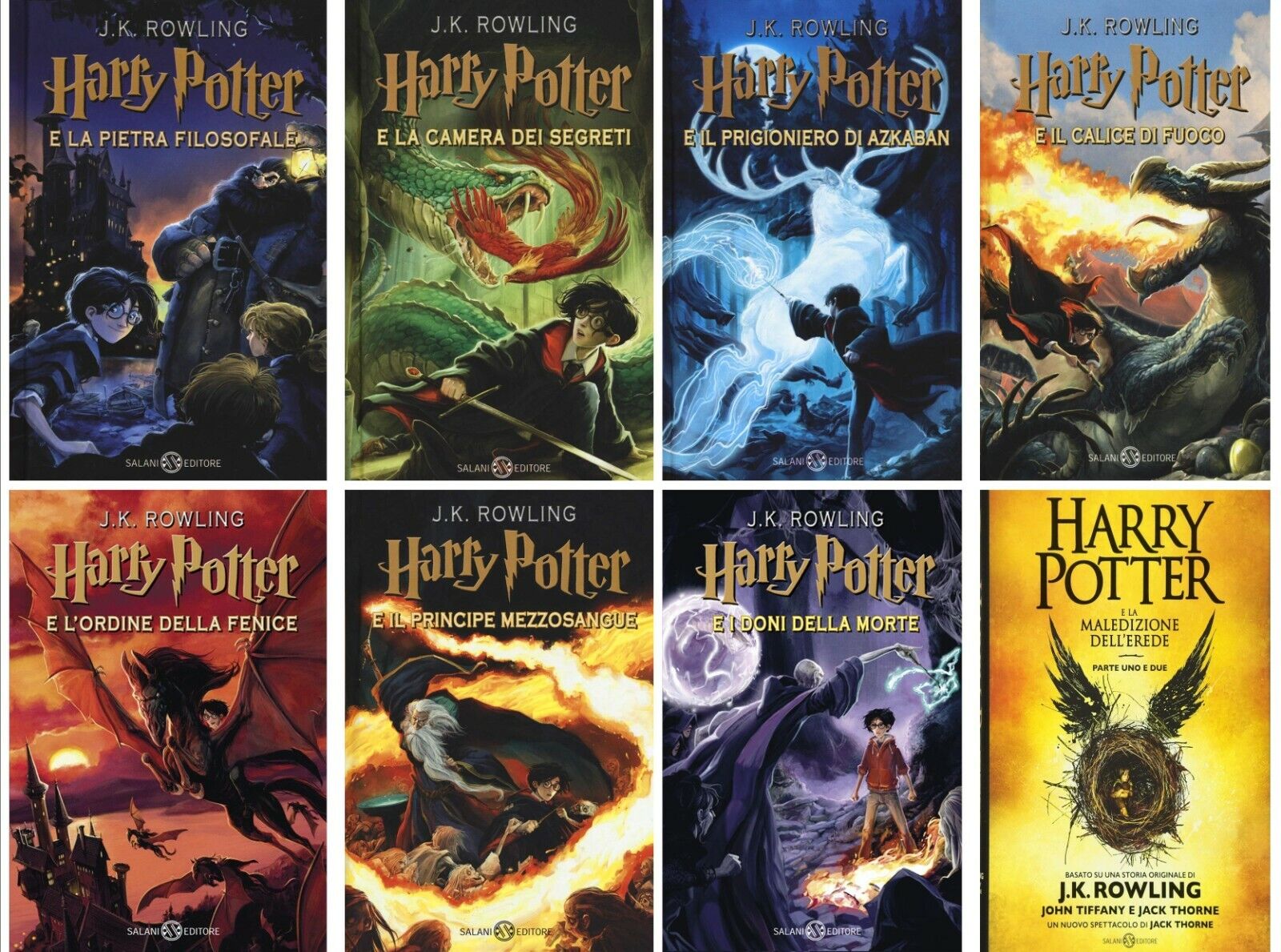 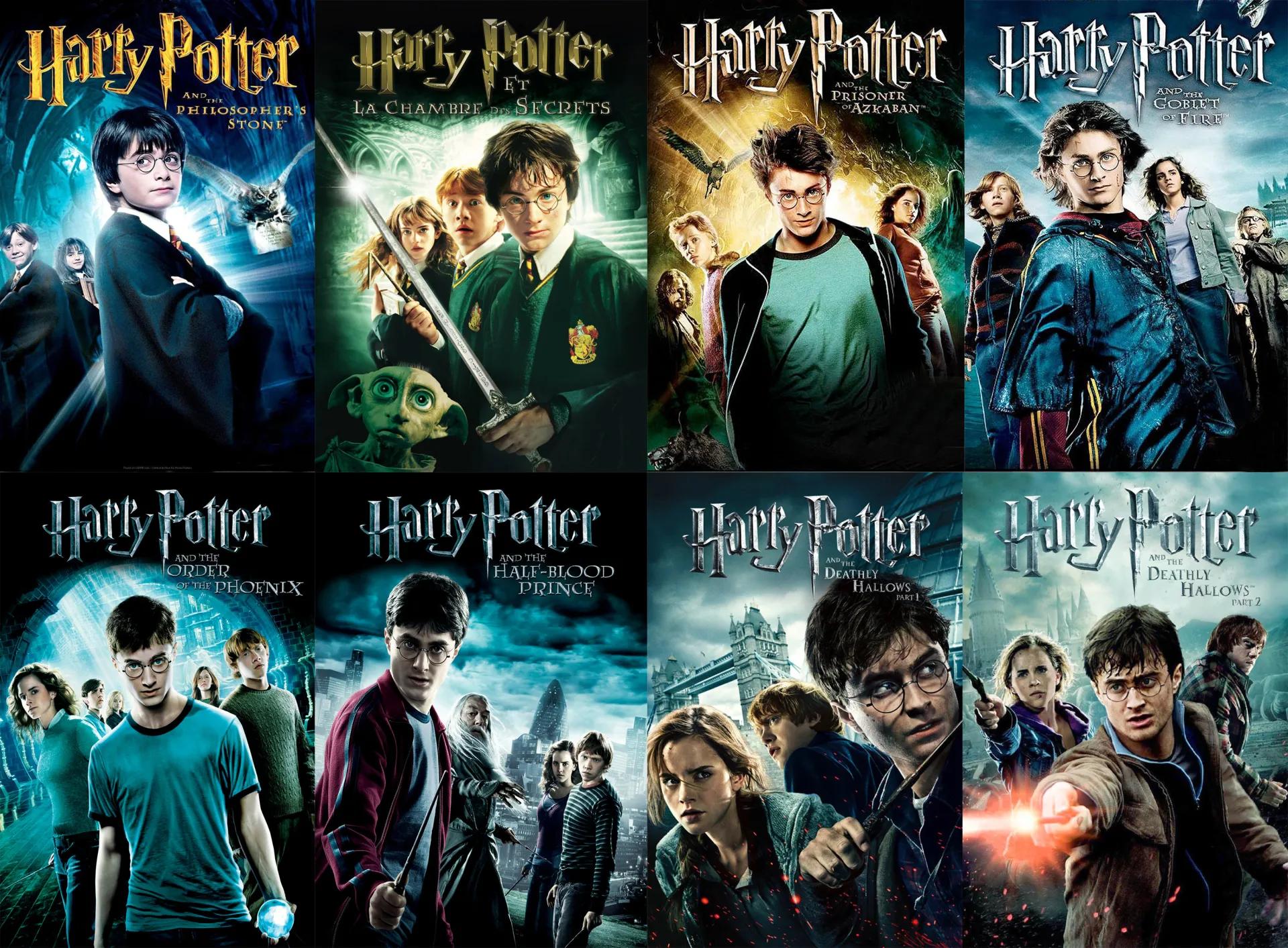 LA TRASPOSIZIONE NELLE TEORIE SEMIOTICHE CLASSICHE: STUDI FRANCESI
Quarta combinazione fondamentale: Dal testo classico alla sceneggiatura moderna
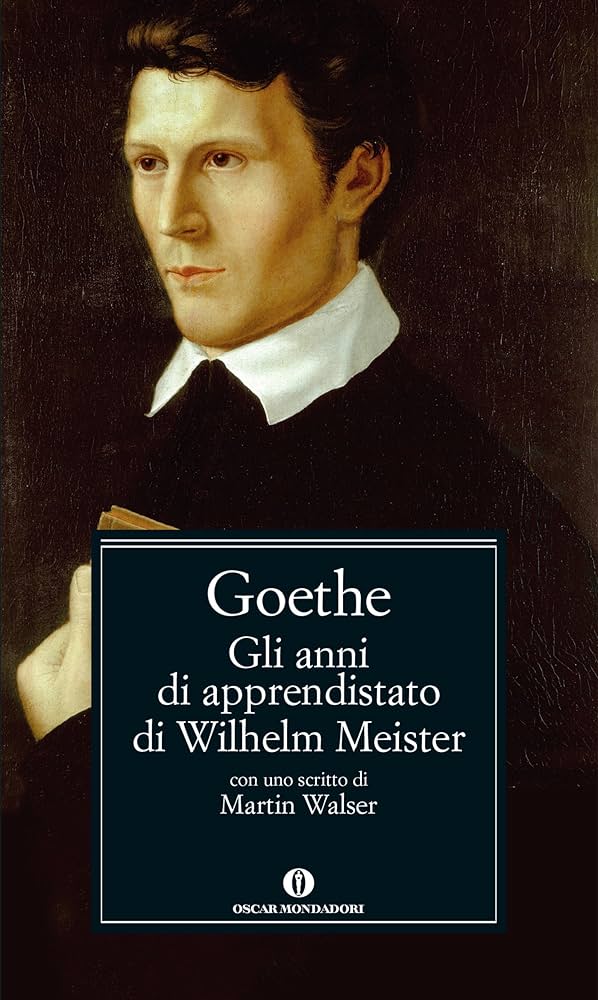 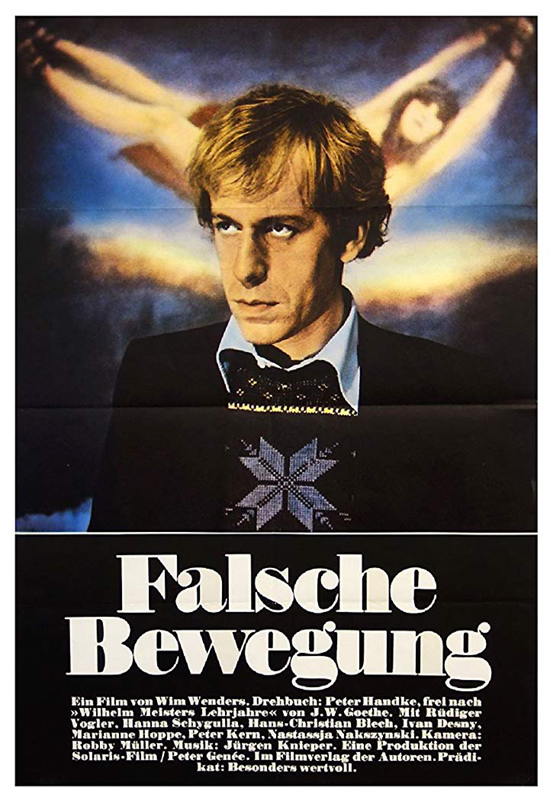 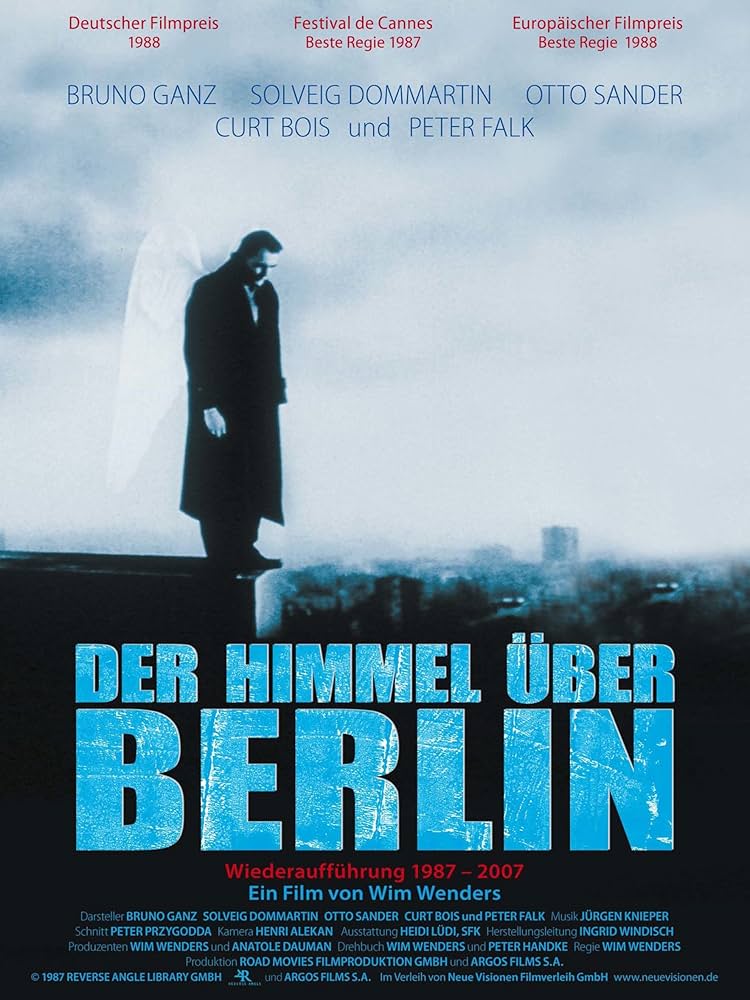 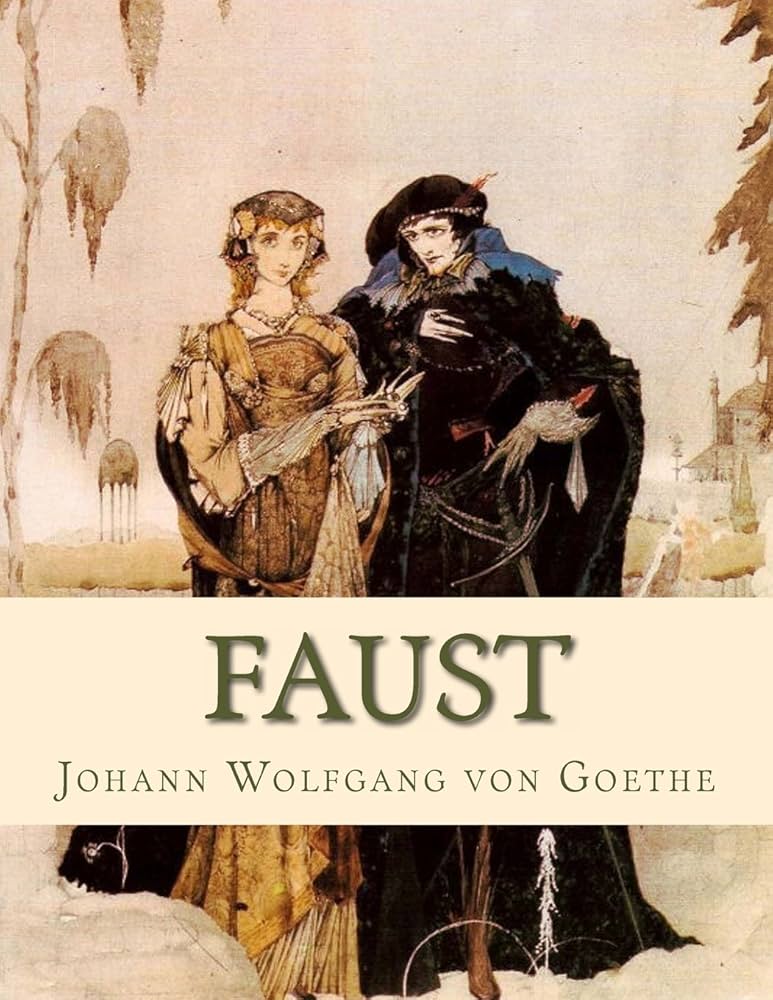 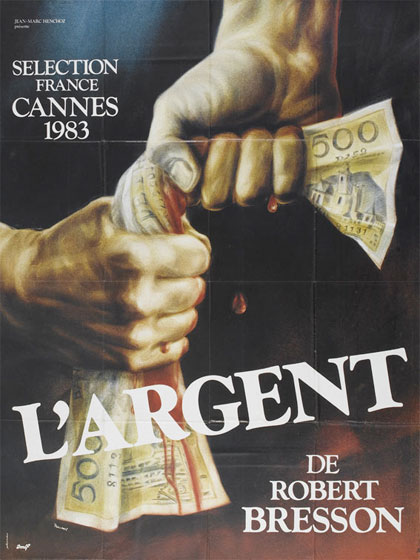 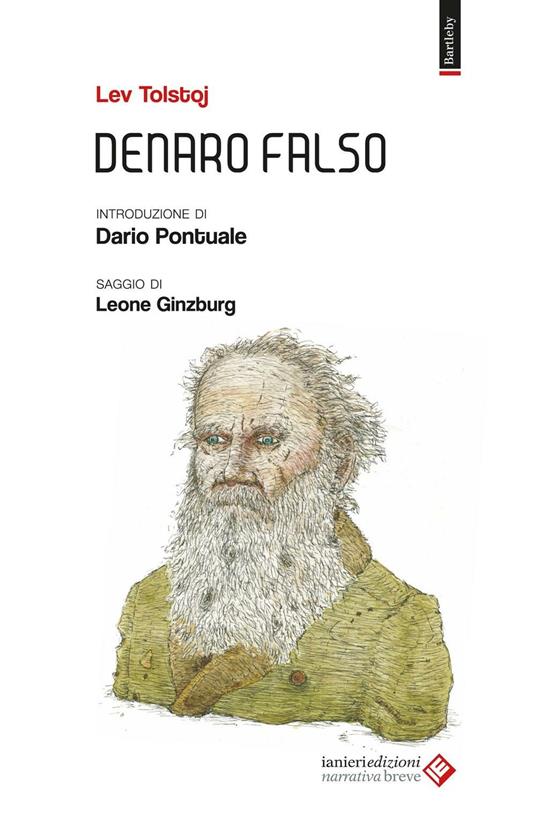 LA TRASPOSIZIONE NELLE TEORIE SEMIOTICHE CLASSICHE: STUDI FRANCESI
3. Francis Vanoye [F. Vanoye, La sceneggiatura. Forme, dispositivi e modelli, Lindau, Torino 1998]

Riappropriazione > Remake
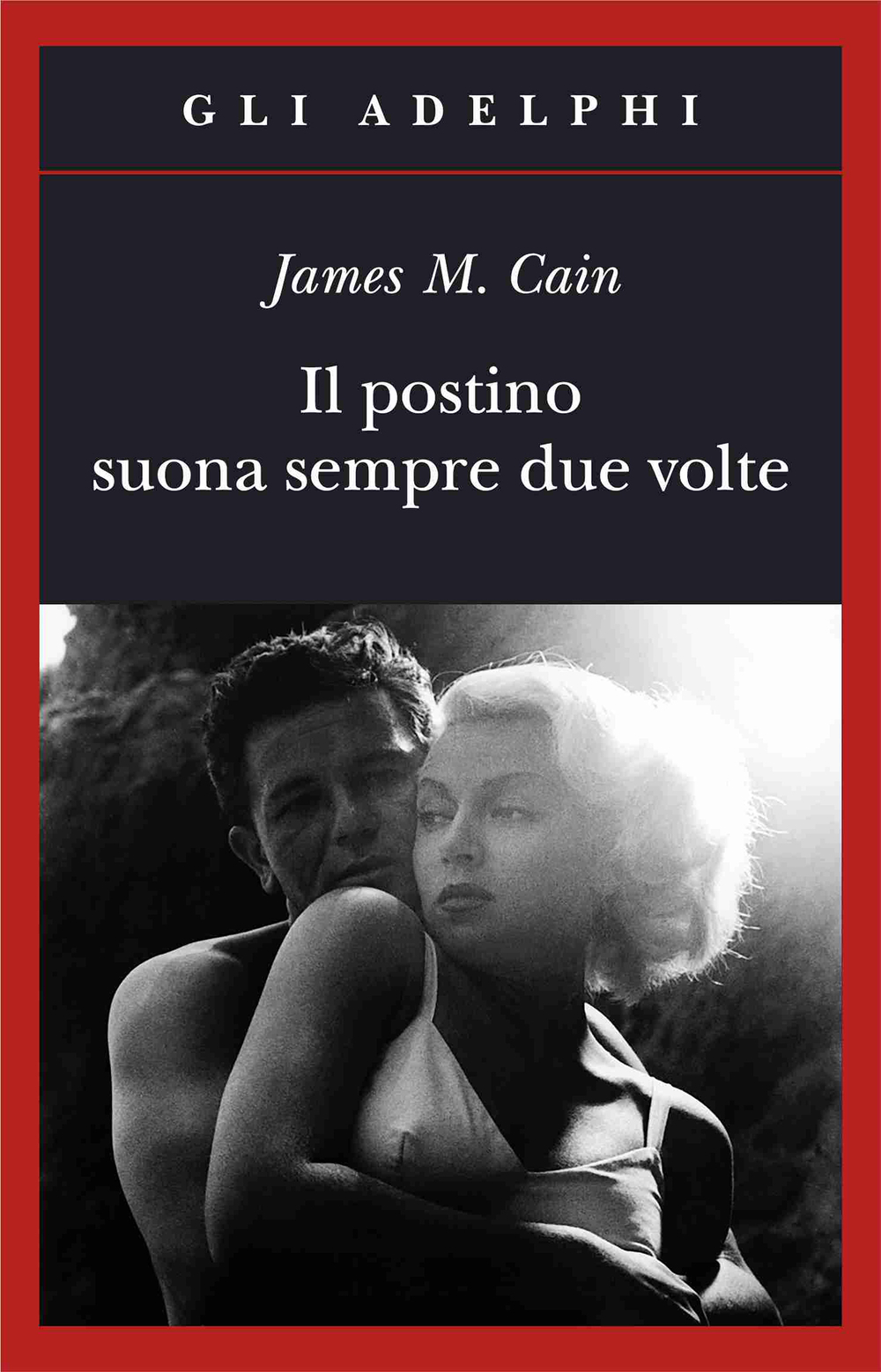 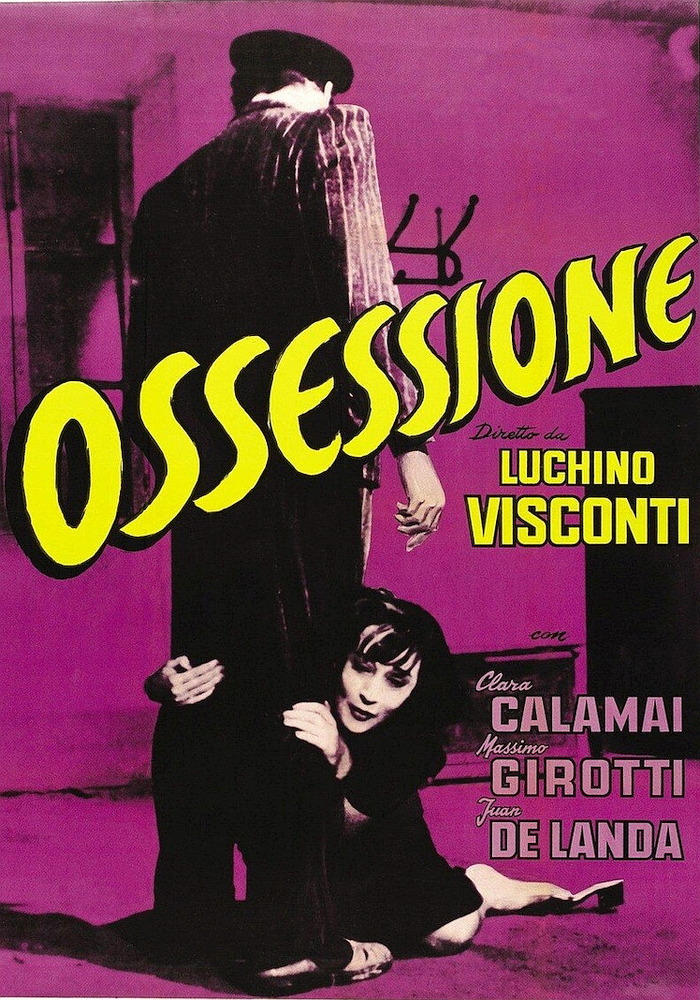 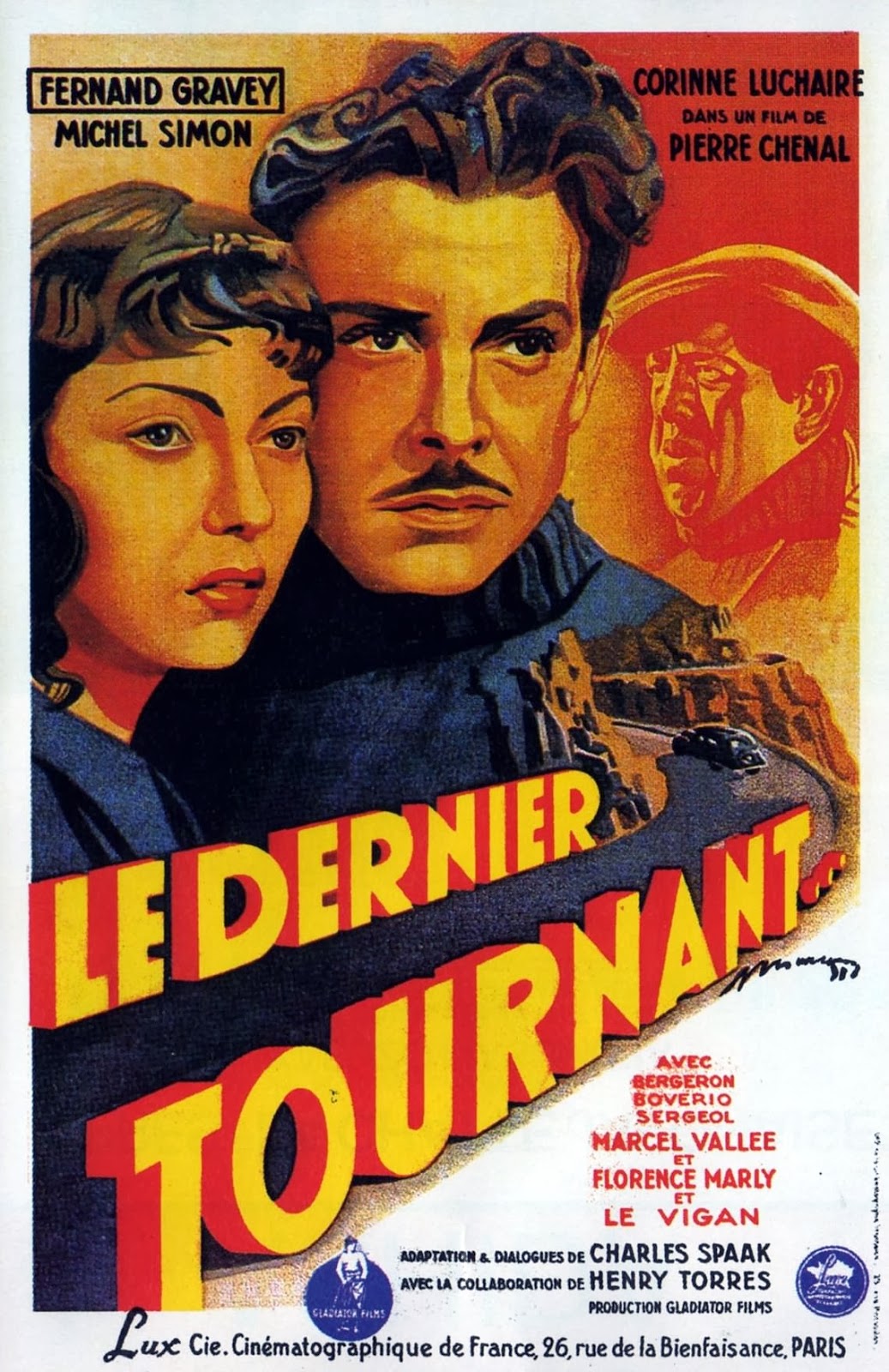 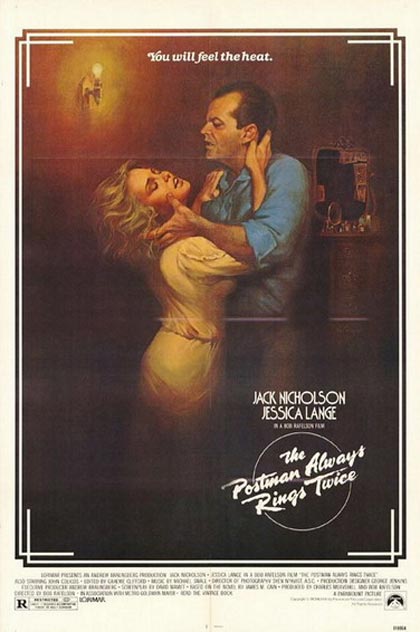 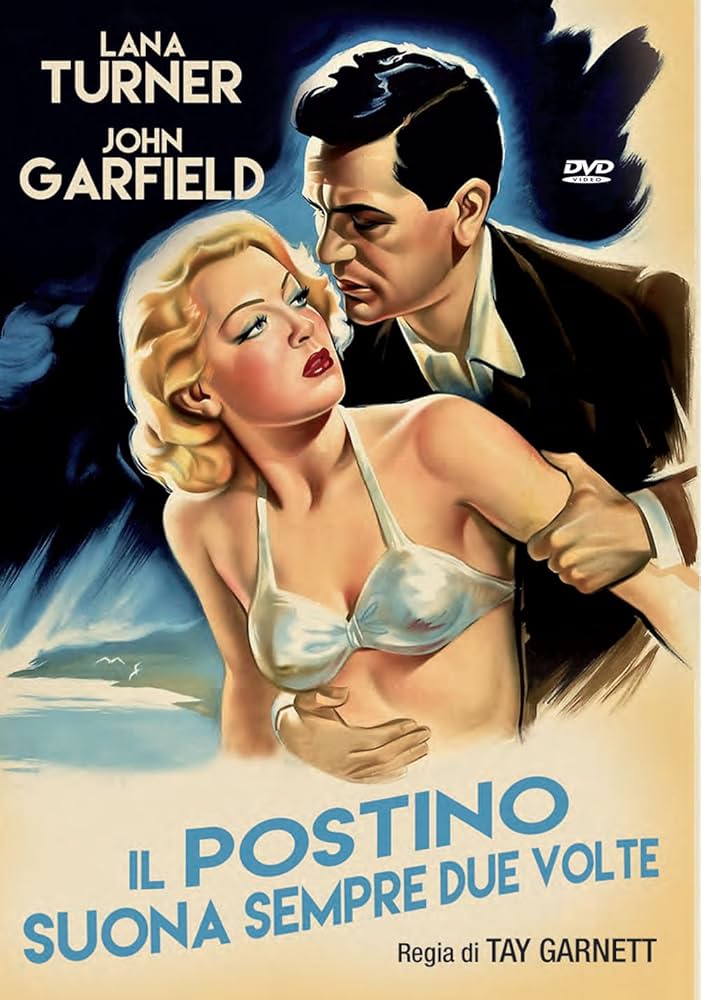 LA TRASPOSIZIONE NELLE TEORIE SEMIOTICHE CLASSICHE: STUDI FRANCESI
3. Francis Vanoye [F. Vanoye, La sceneggiatura. Forme, dispositivi e modelli, Lindau, Torino 1998]

Riappropriazione > Remake
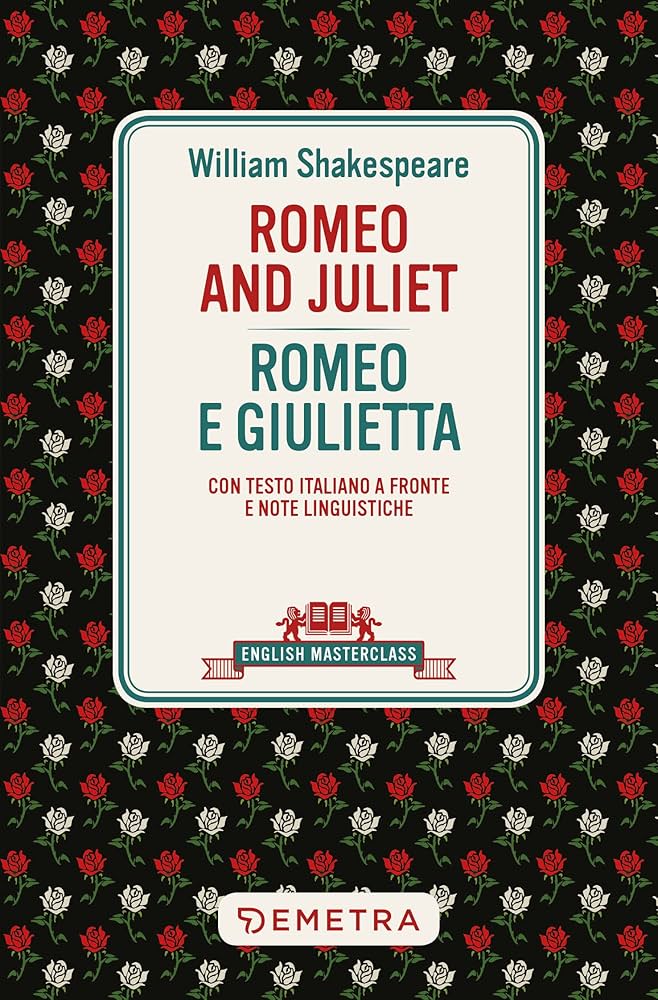 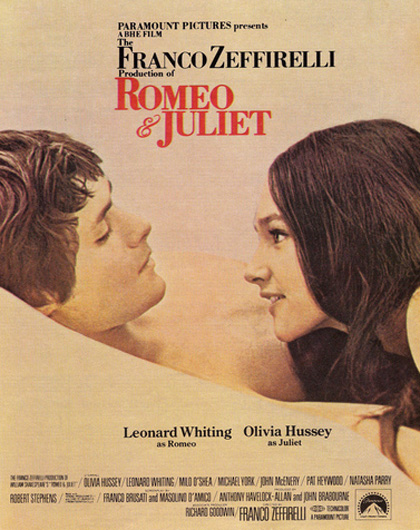 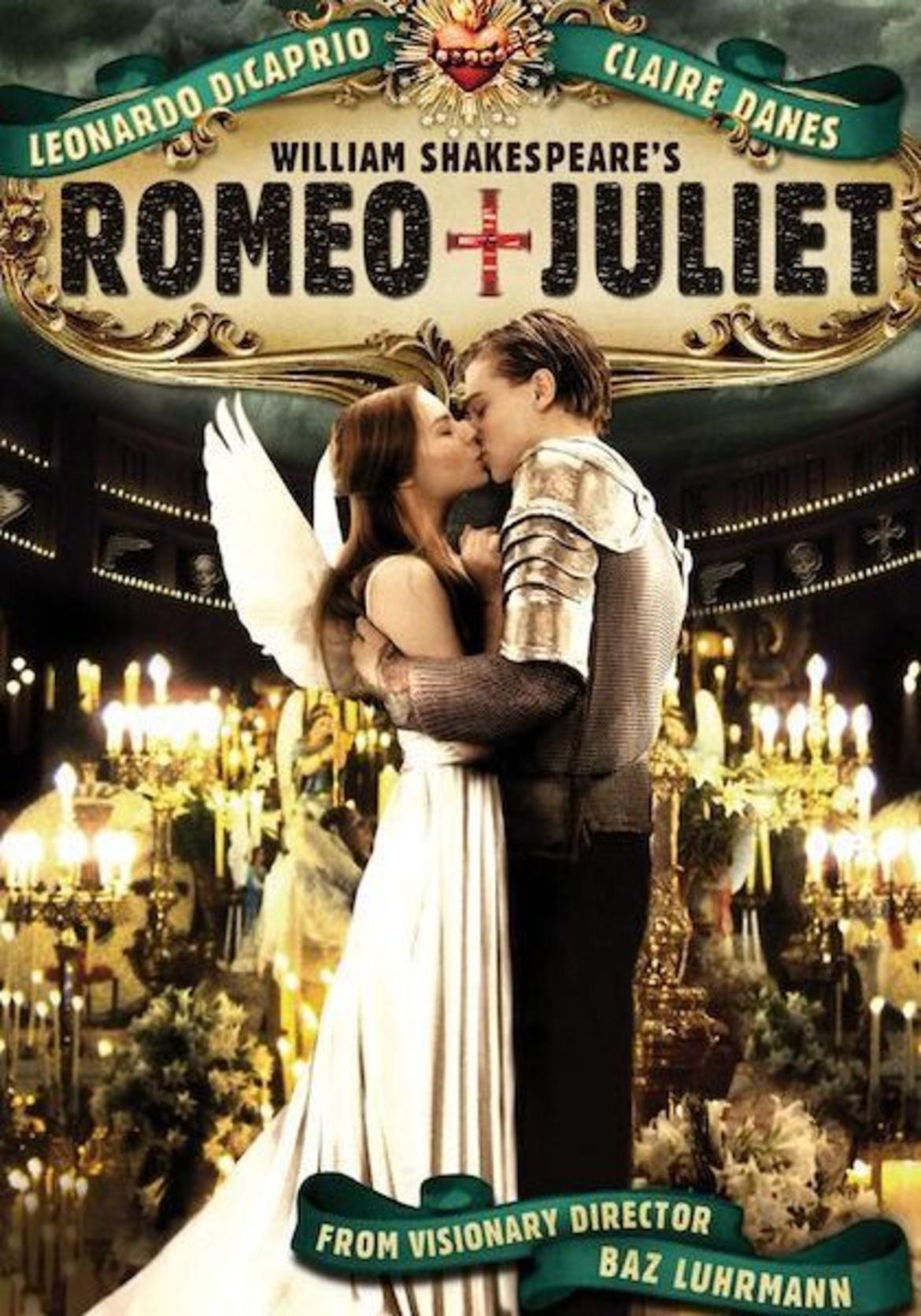 LA TRASPOSIZIONE NELLE TEORIE SEMIOTICHE CLASSICHE: STUDI FRANCESI
3. Francis Vanoye [F. Vanoye, La sceneggiatura. Forme, dispositivi e modelli, Lindau, Torino 1998]

Riappropriazione > Remake
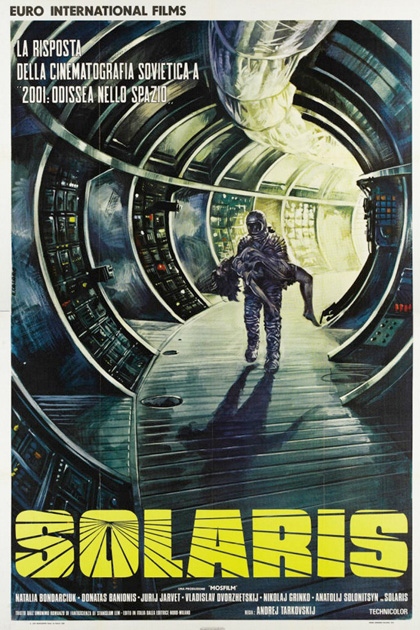 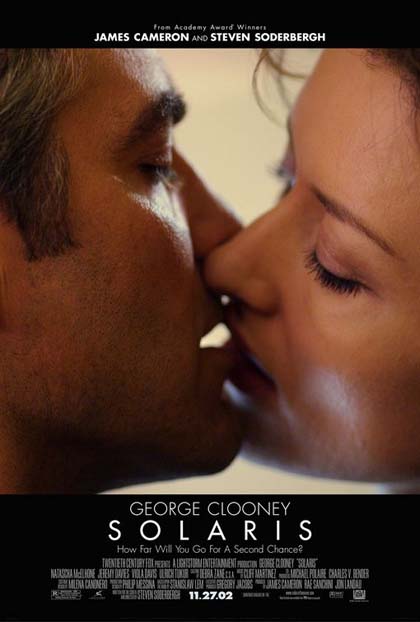 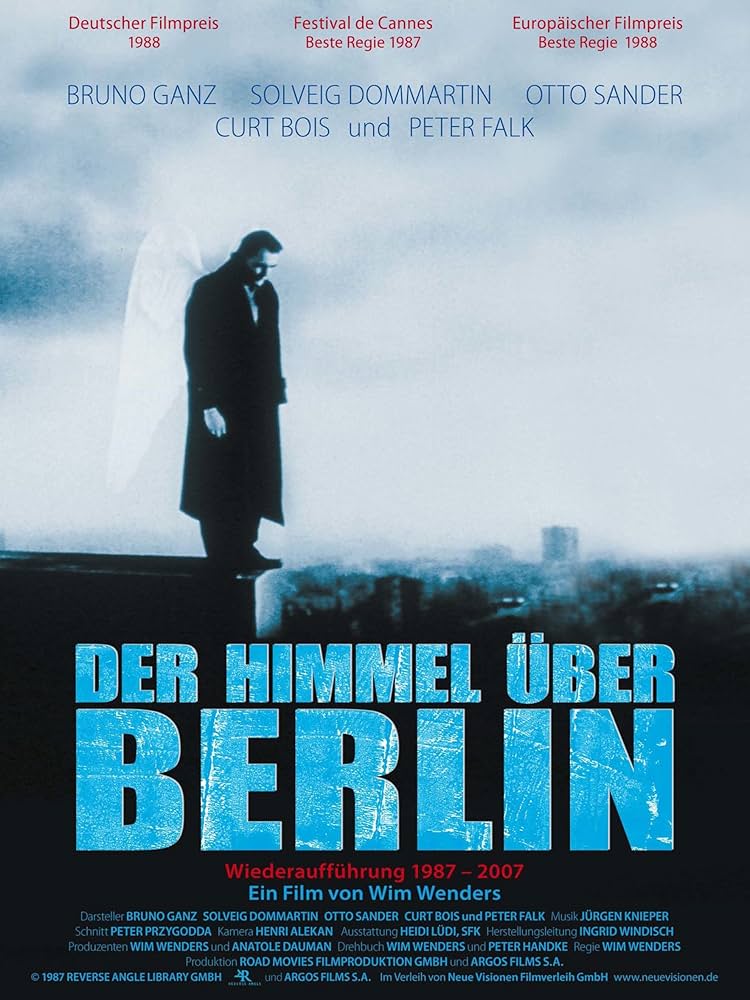 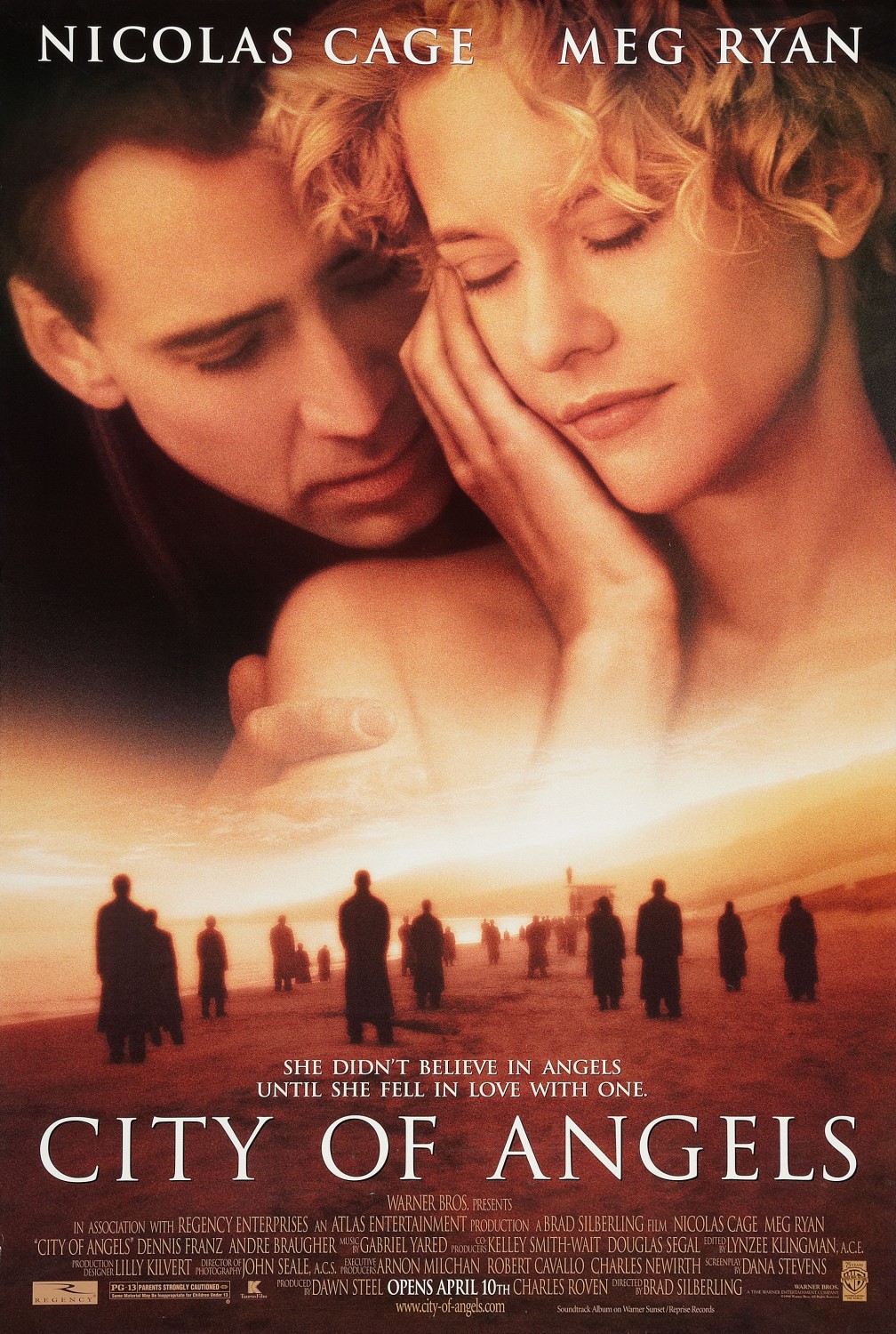 LA TRASPOSIZIONE NELLE TEORIE SEMIOTICHE CLASSICHE: STUDI FRANCESI
3. Francis Vanoye [F. Vanoye, La sceneggiatura. Forme, dispositivi e modelli, Lindau, Torino 1998]

I livelli del processo di appropriazione:
Livello sociostorico
Livello estetico
Livello di sensibilità estetica individuale o di piccolo gruppo
LA TRASPOSIZIONE NELLE TEORIE SEMIOTICHE CLASSICHE: LA SEMIOTICA PRAGMATICA
1. Gianfranco Bettetini [G. Bettetini, Pragmatica della traduzione: dalla lettera all’immagine, in AA.VV., Processi traduttivi: teorie ed applicazioni, Editrice La Scuola, Brescia 1982, pp. 163-186]

La dimensione pragmatica dello scambio comunicativo
Soggetto enunciatario e soggetto enunciatore
Le componenti specificamente narrative
Il tempo
La lunghezza
Il commento
Caratteristiche della traduzione
LA TRASPOSIZIONE NELLE TEORIE SEMIOTICHE CLASSICHE: LA TRASMUTAZIONE
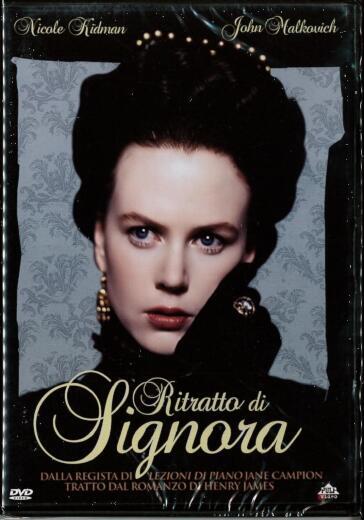 1. Umberto Eco

Sulla traduzione
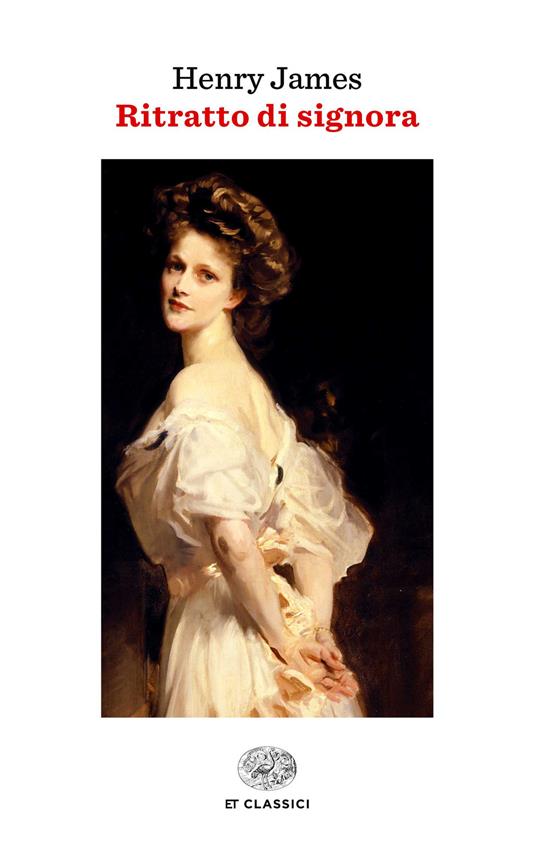 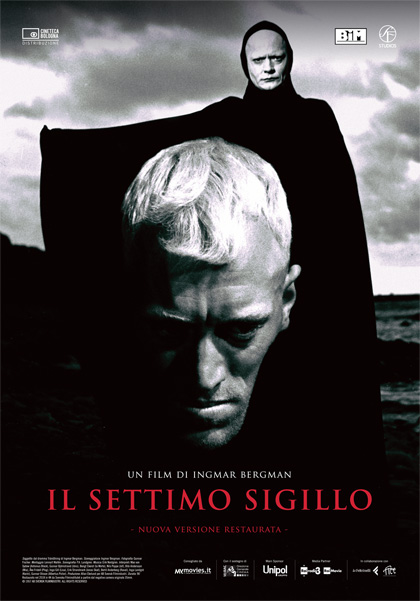 LA TRASPOSIZIONE NELLE TEORIE SEMIOTICHE CLASSICHE: LA TRASMUTAZIONE
1. Umberto Eco

Sulla traduzione
Dalla traduzione all’adattamento alla traduzione all’uso
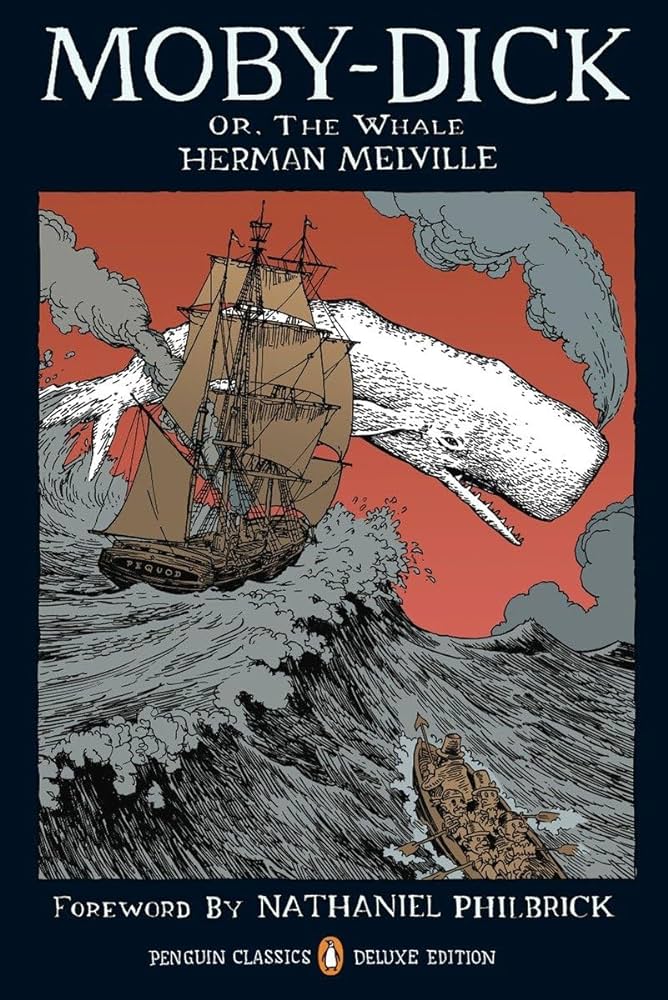 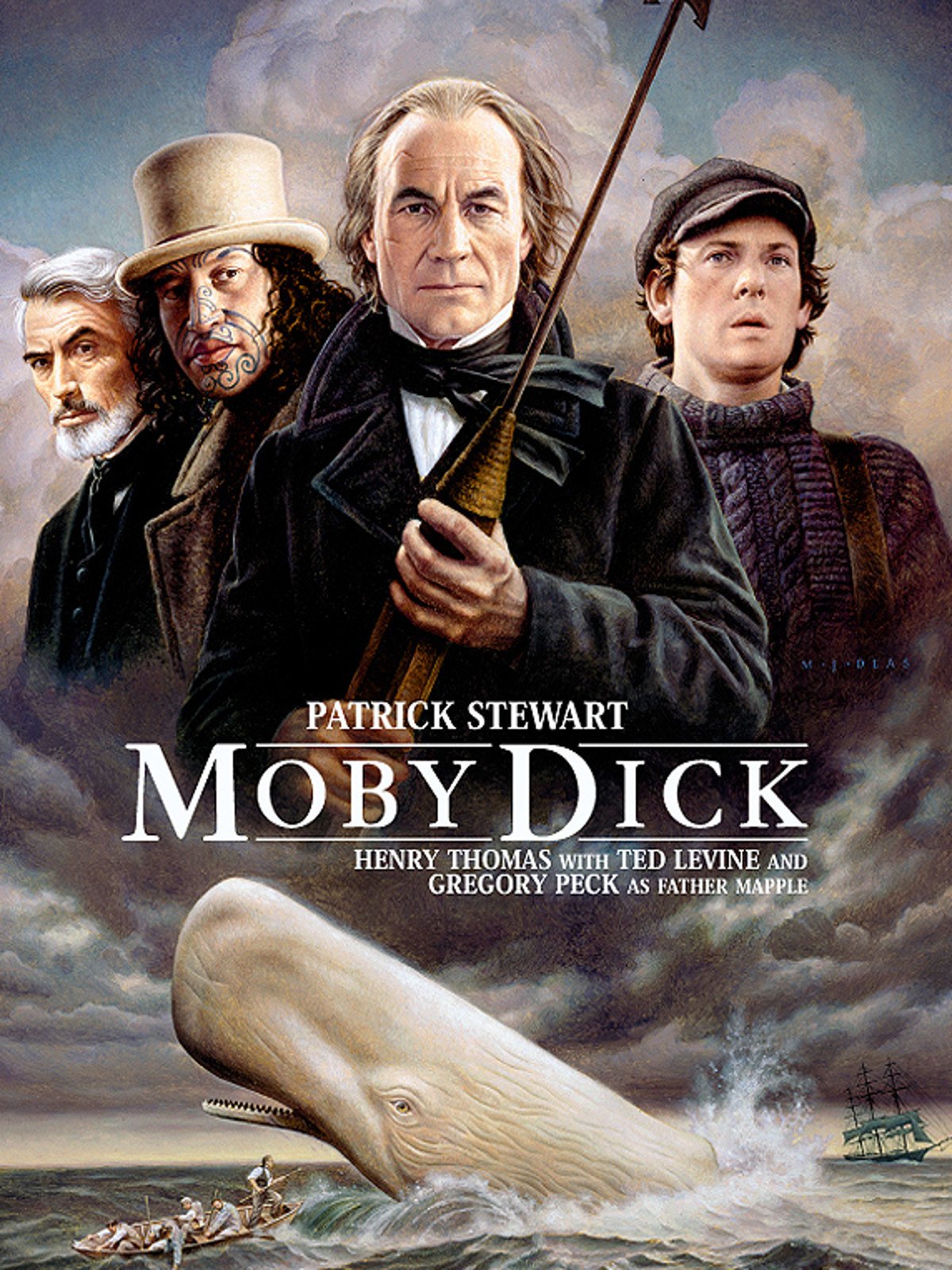 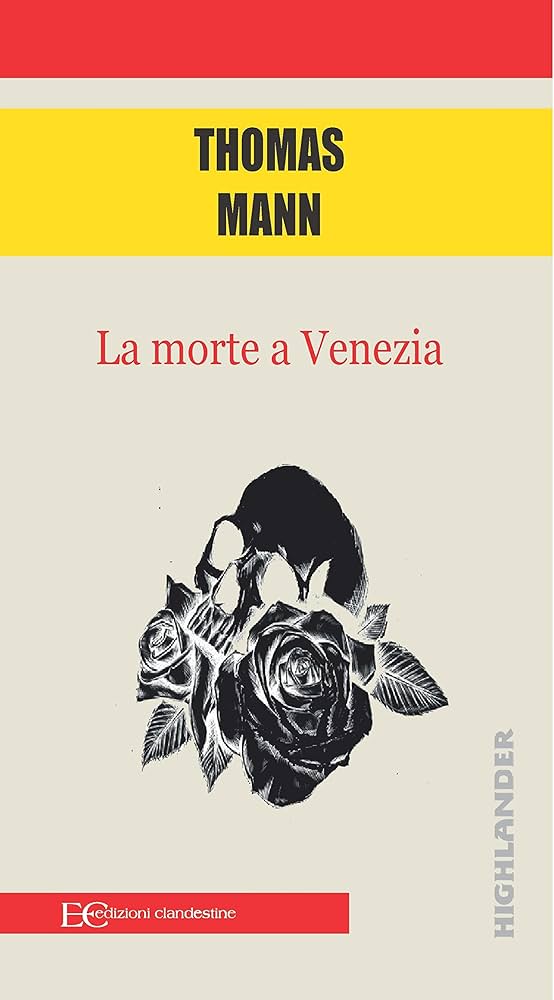 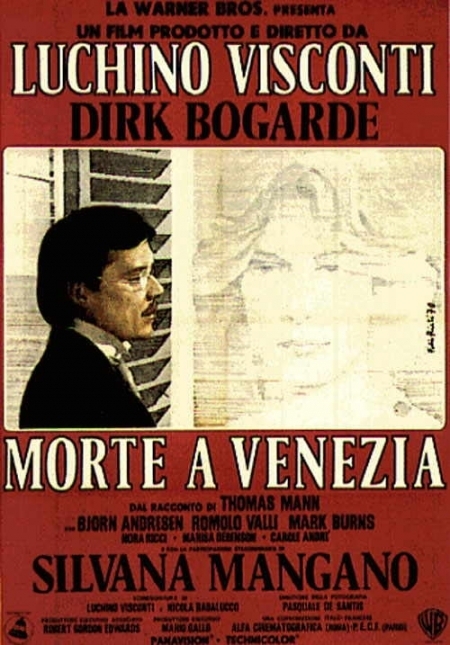 LA TRASPOSIZIONE NELLE TEORIE SEMIOTICHE CLASSICHE: I PROCESSI COGNITIVI DEL LETTORE E DELLO SPETTATORE
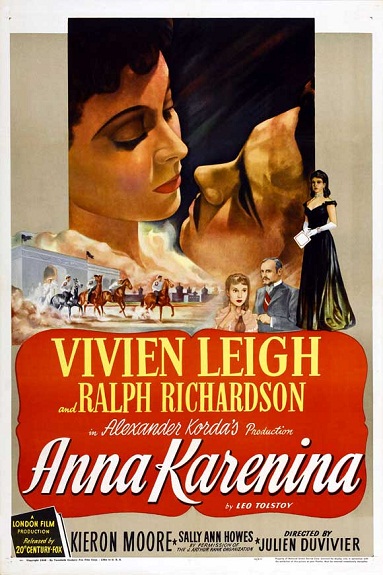 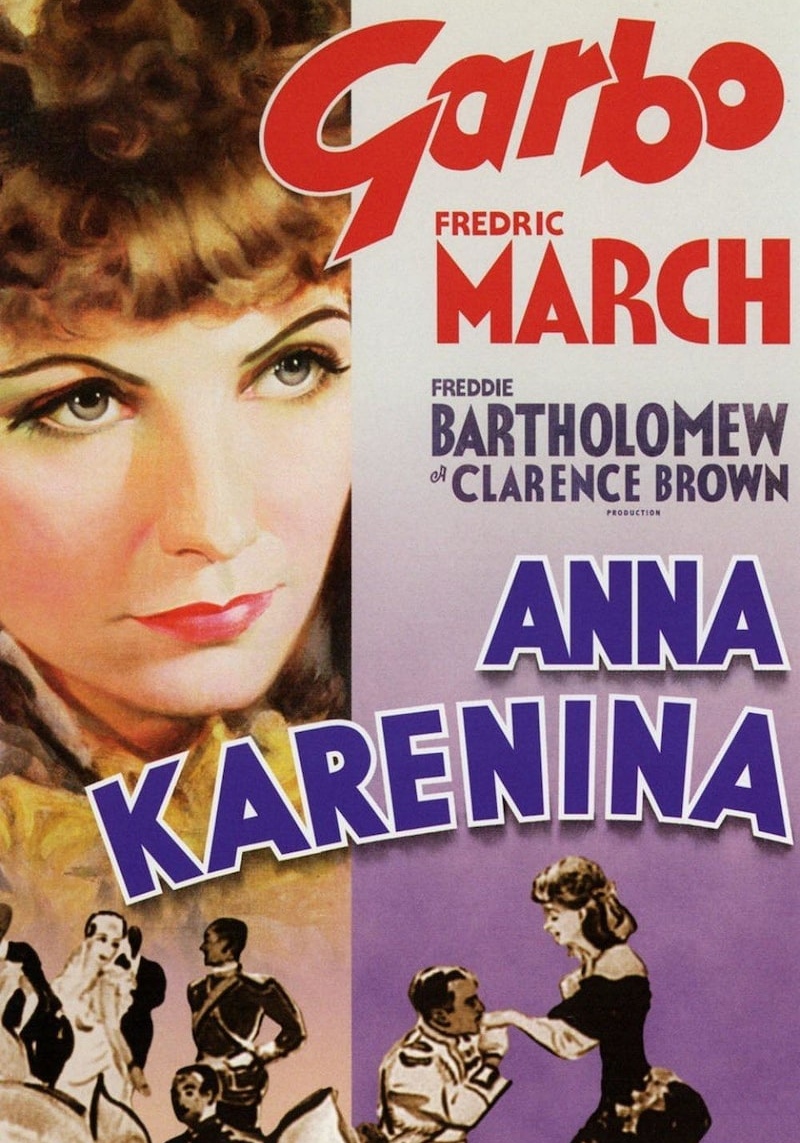 1. La tradizione americana di scrittura

Valori morali
La memoria semantica

2. Il rapporto testo-mondo

3. Campanile

Ogni plot è un poliziesco
Il cavallo e la carrozza
Il principio di scostamento minimo
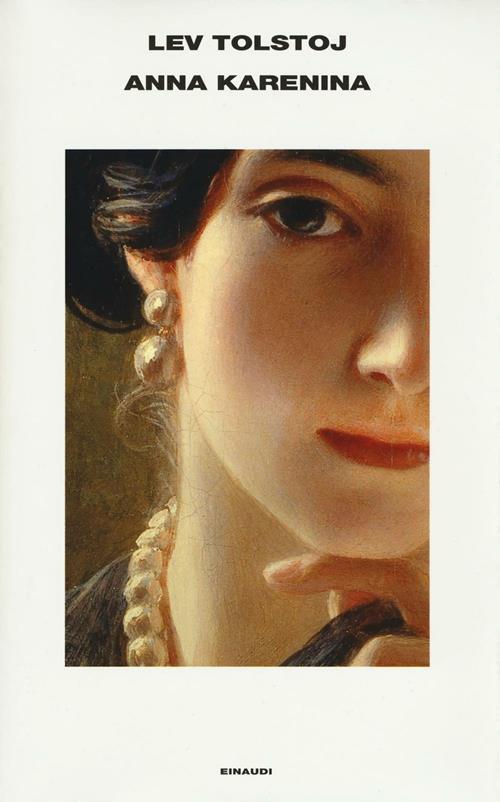 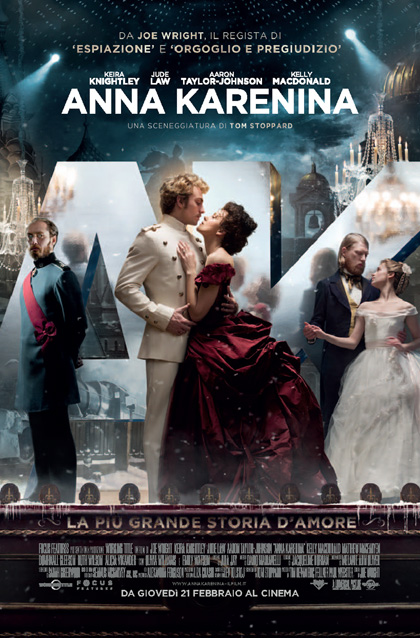 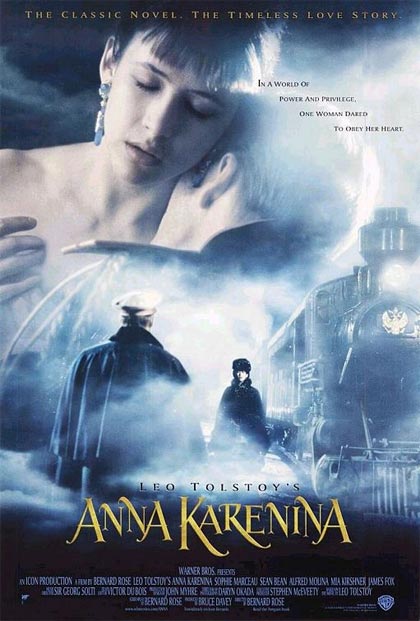 LA TRASPOSIZIONE NELLE TEORIE SEMIOTICHE CLASSICHE: LE INFERENZE DELLO SPETTATORE
1. Fruizione attiva e Fruizione Passiva

2. David Bordwell

Il vedere e il leggere
Una continua formulazione di ipotesi…
… che ricostruisce la storia
LA TRASPOSIZIONE NELLE TEORIE SEMIOTICHE CLASSICHE: LE INFERENZE DELLO SPETTATORE
2. David Bordwell

Primacy effect
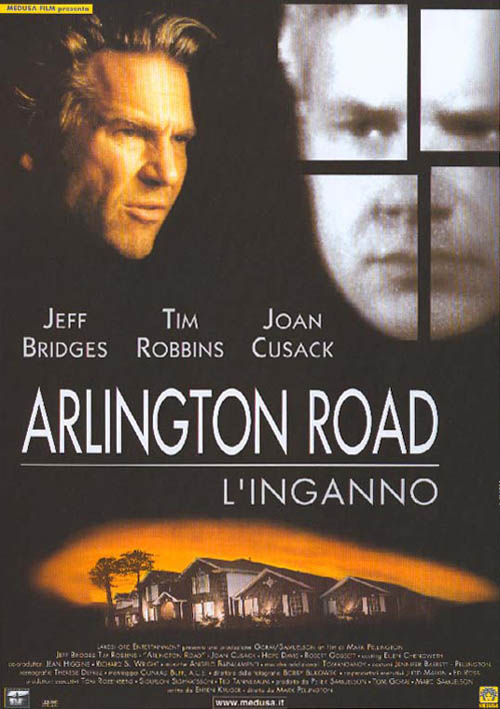 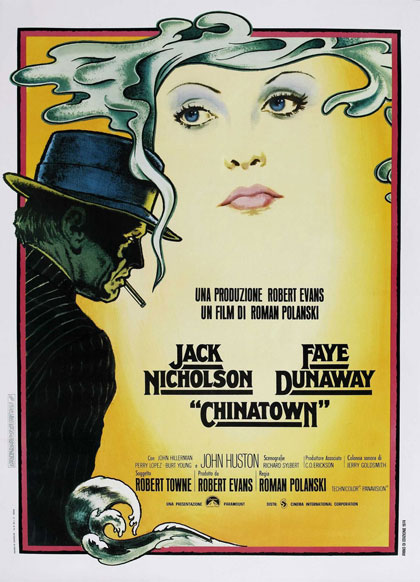 LA TRASPOSIZIONE NELLE TEORIE SEMIOTICHE CLASSICHE: LE INFERENZE DELLO SPETTATORE
2. David Bordwell

Primacy effect
LA TRASPOSIZIONE NELLE TEORIE SEMIOTICHE CLASSICHE: LE INFERENZE DELLO SPETTATORE
2. David Bordwell

La comprensione necessaria
LA TRASPOSIZIONE NELLE TEORIE SEMIOTICHE CLASSICHE: LE INFERENZE DELLO SPETTATORE
3. Mondi interiori
LA TRASPOSIZIONE NELLE TEORIE SEMIOTICHE CLASSICHE: LE INFERENZE DELLO SPETTATORE
4. Meno dettagli e più inferenze
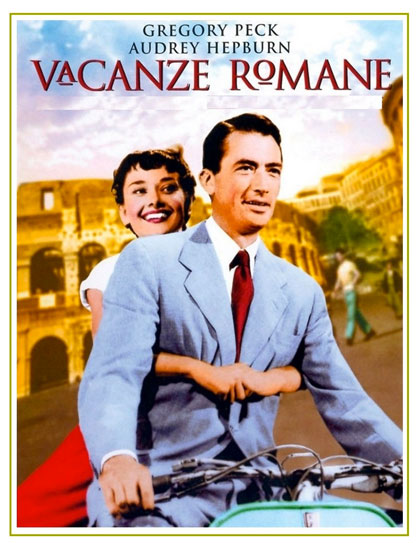 LA TRASPOSIZIONE NELLE TEORIE SEMIOTICHE CLASSICHE: LE INFERENZE DELLO SPETTATORE
4. Meno dettagli e più inferenze